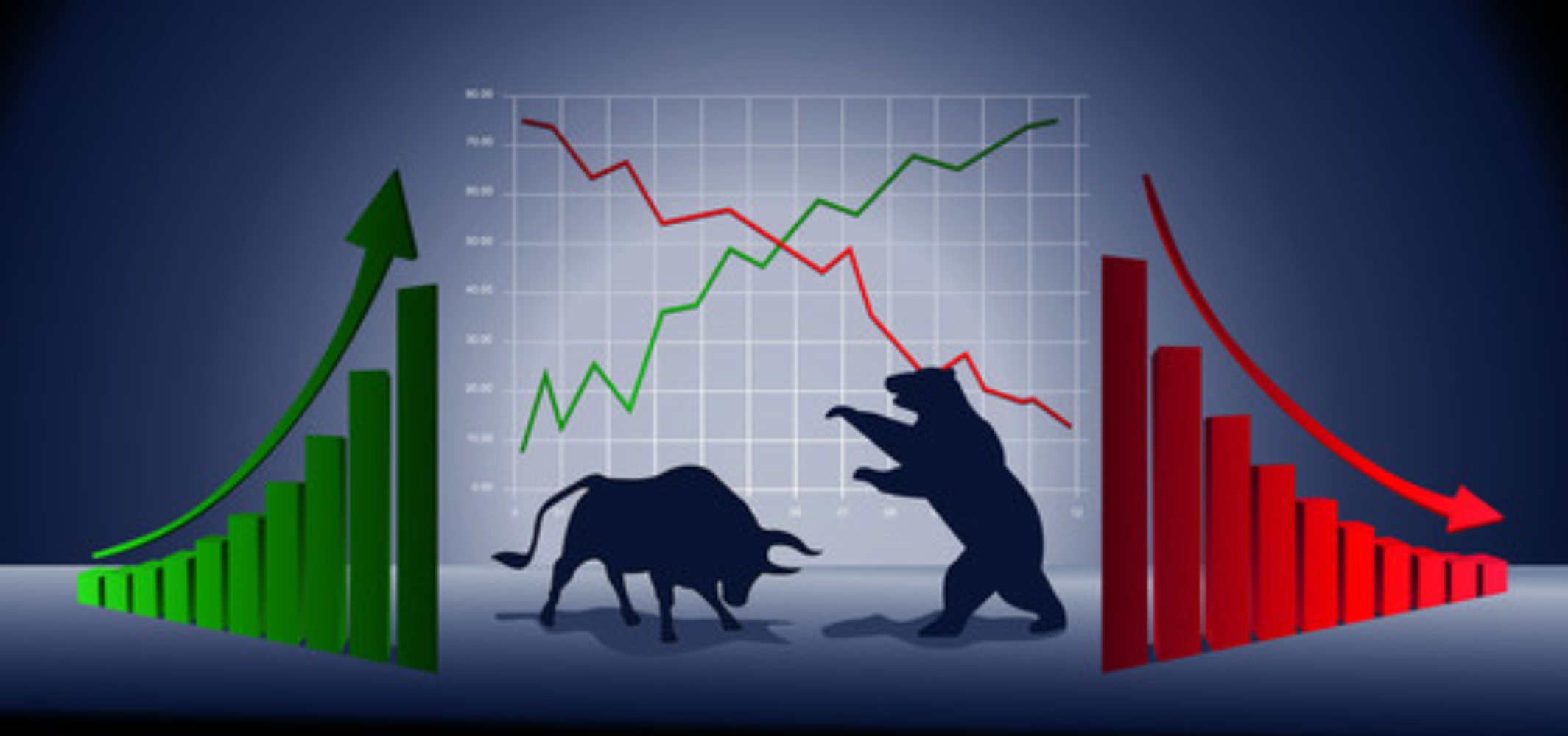 F&O Markets
How is it relevant to you
- Rajesh S
What is F&O Market ? 
Options and futures are both financial products that investors use to make money or to hedge current investments. 
Derivatives are securities which derive their value from one or other underlying securities.
Simple explanation: A derivative is like buying financial product whose value is derived from the Stock Price. The value of the derivative would replicate the value of the Stock.
The only place where we can sell something without even owing that – Buy Low and Sell High or Sell High and Buy Low .
Introduction to Future and Option(F&O)
Type Of Derivatives
Options
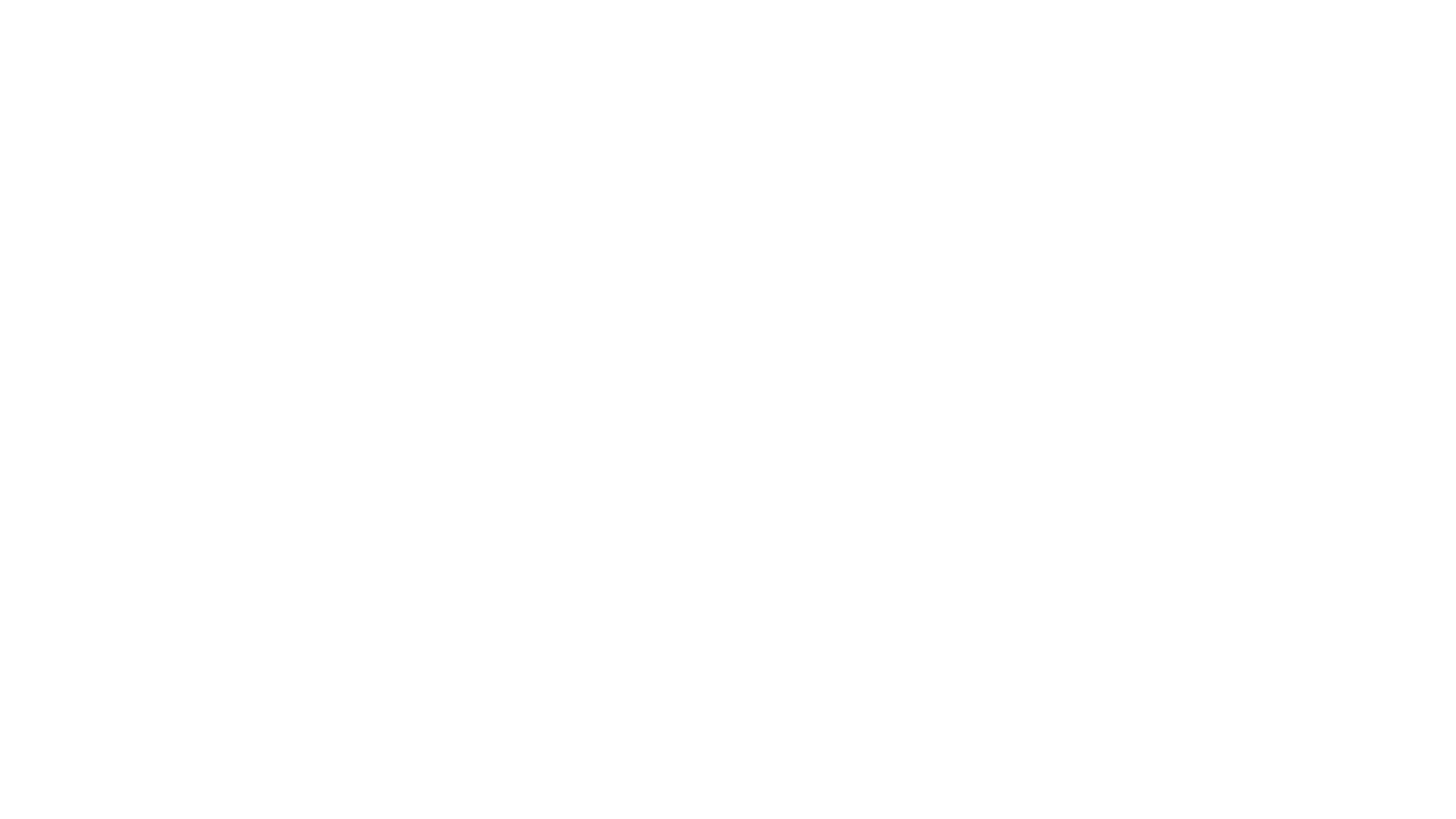 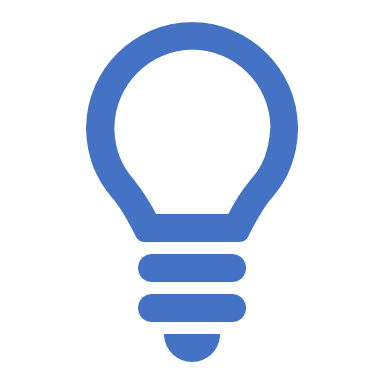 Can we Make money in a falling market with “Investment” only approach  ?
Value Destruction !!
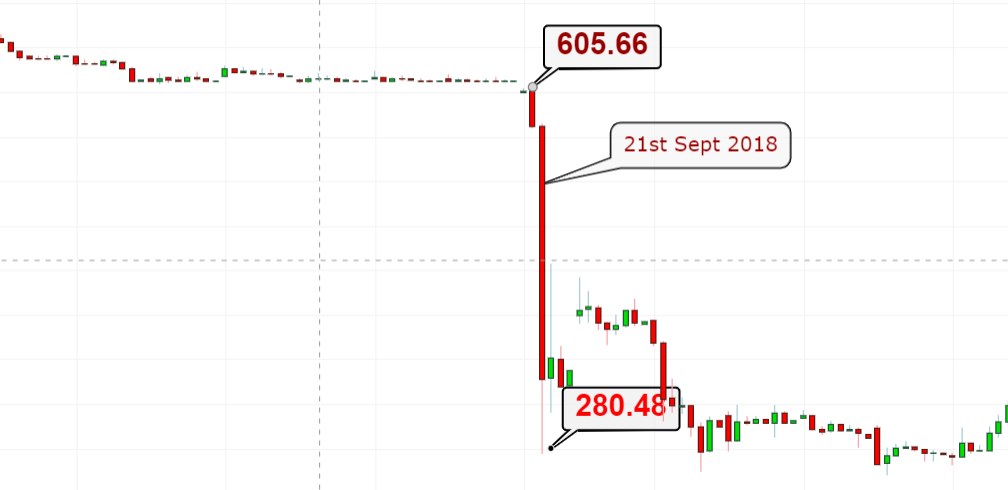 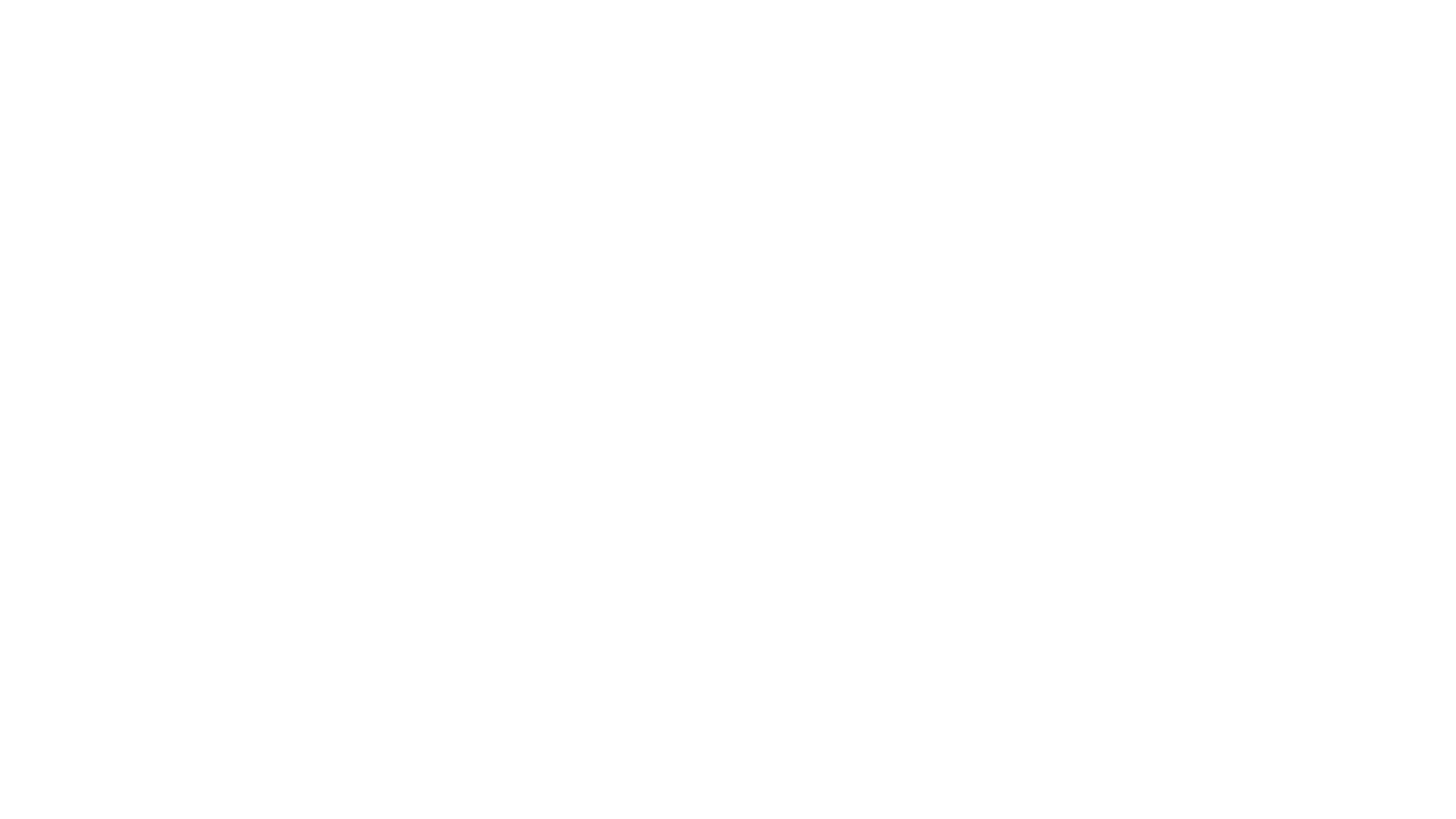 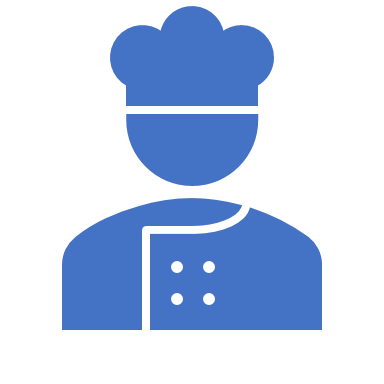 What was cooking ??
Huge Position formation !!
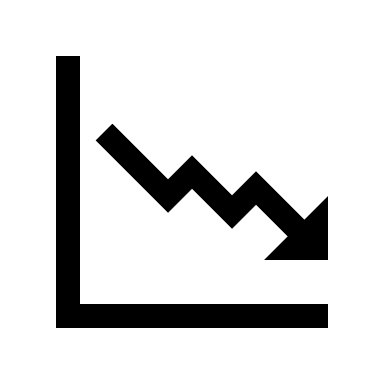 ATM PE 600 19th Sept

₹ 10.85
ATM PE 600  21th Sept

₹ 260
How Much is  F&O Deliverd ?
F&O Advantage Over Investment
Headwinds
Skills
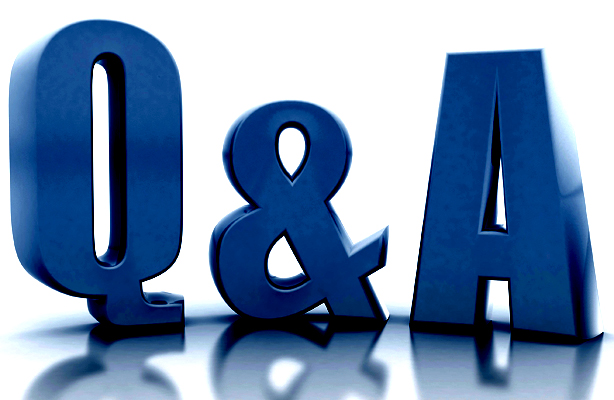 Confused ?